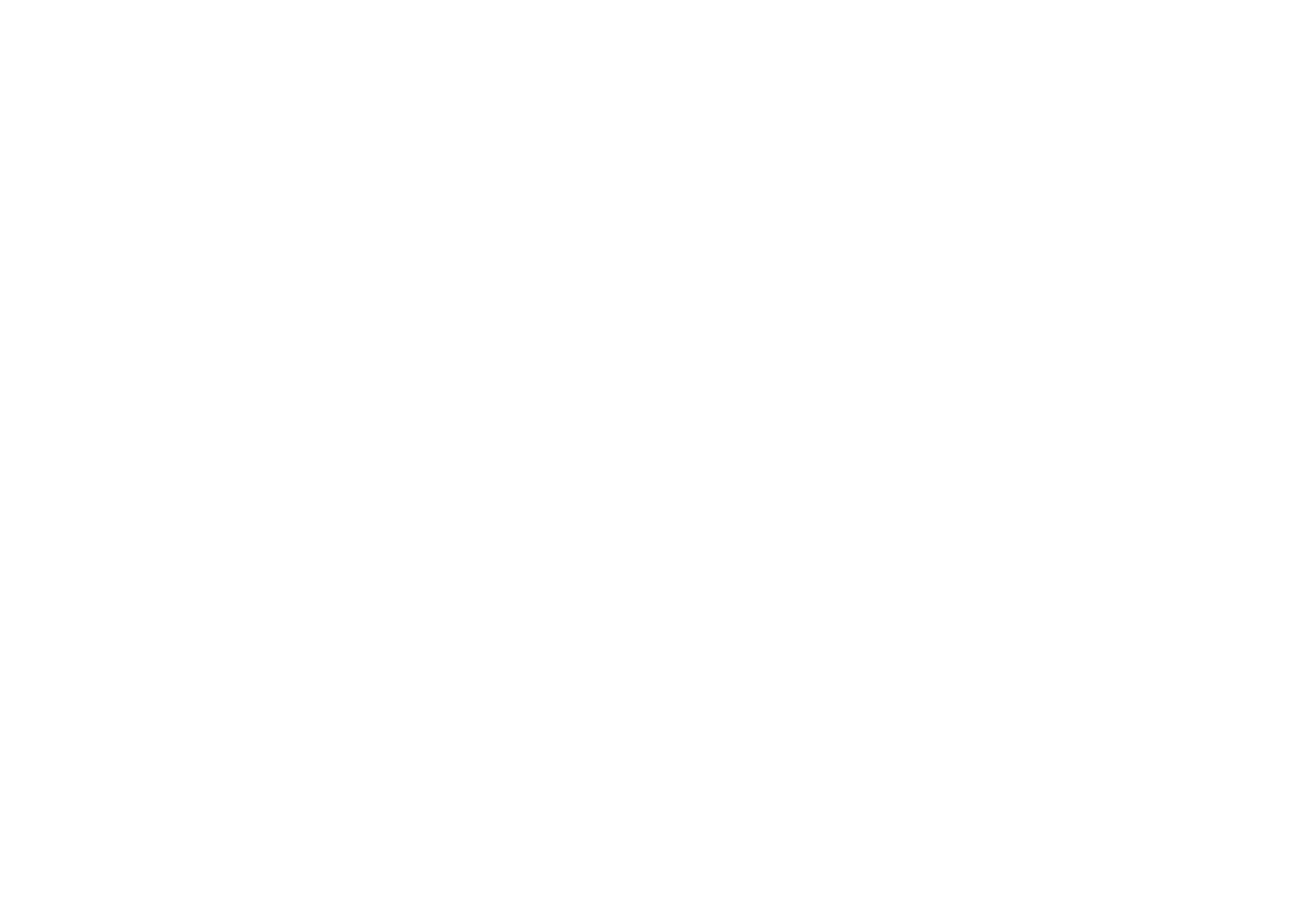 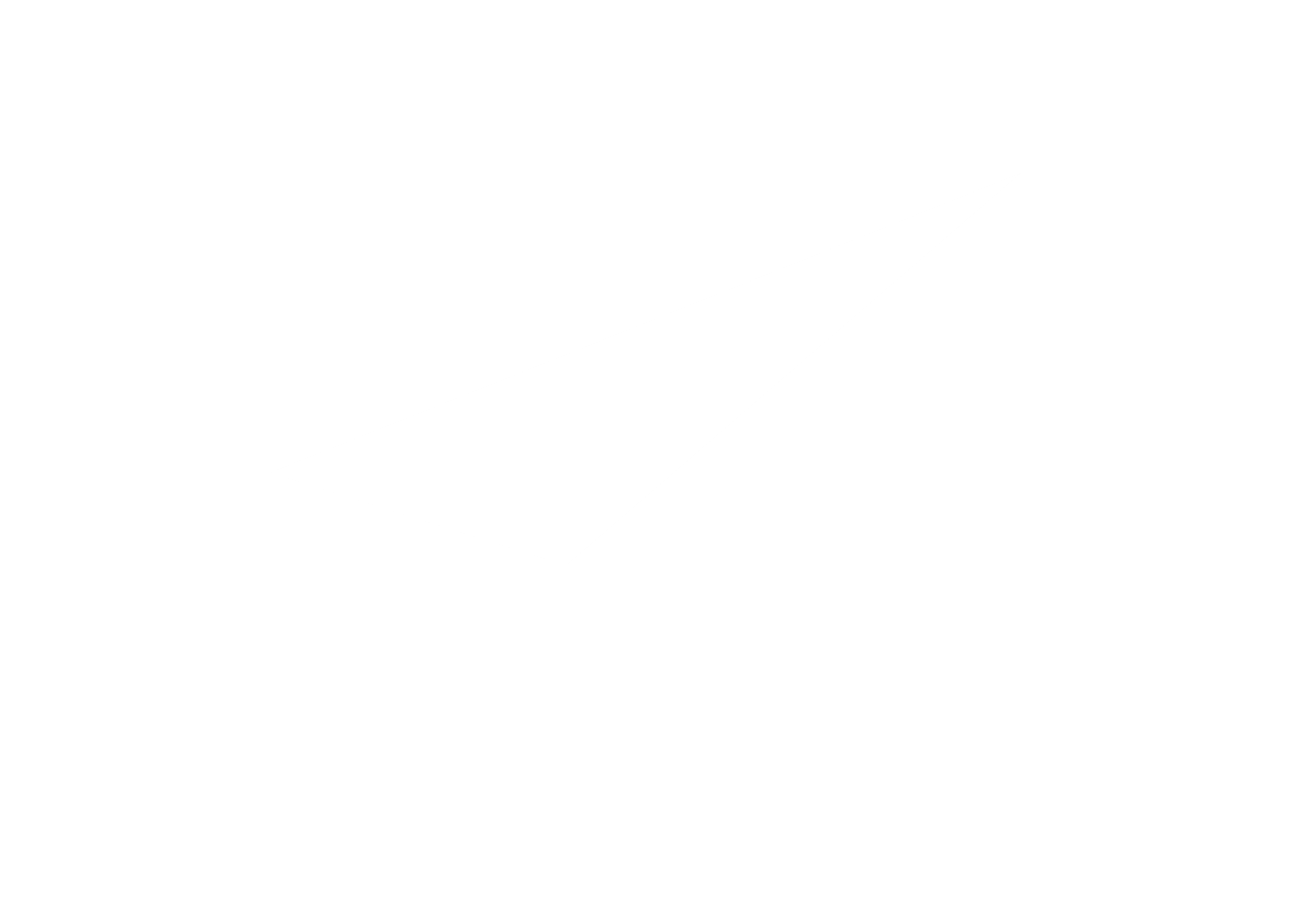 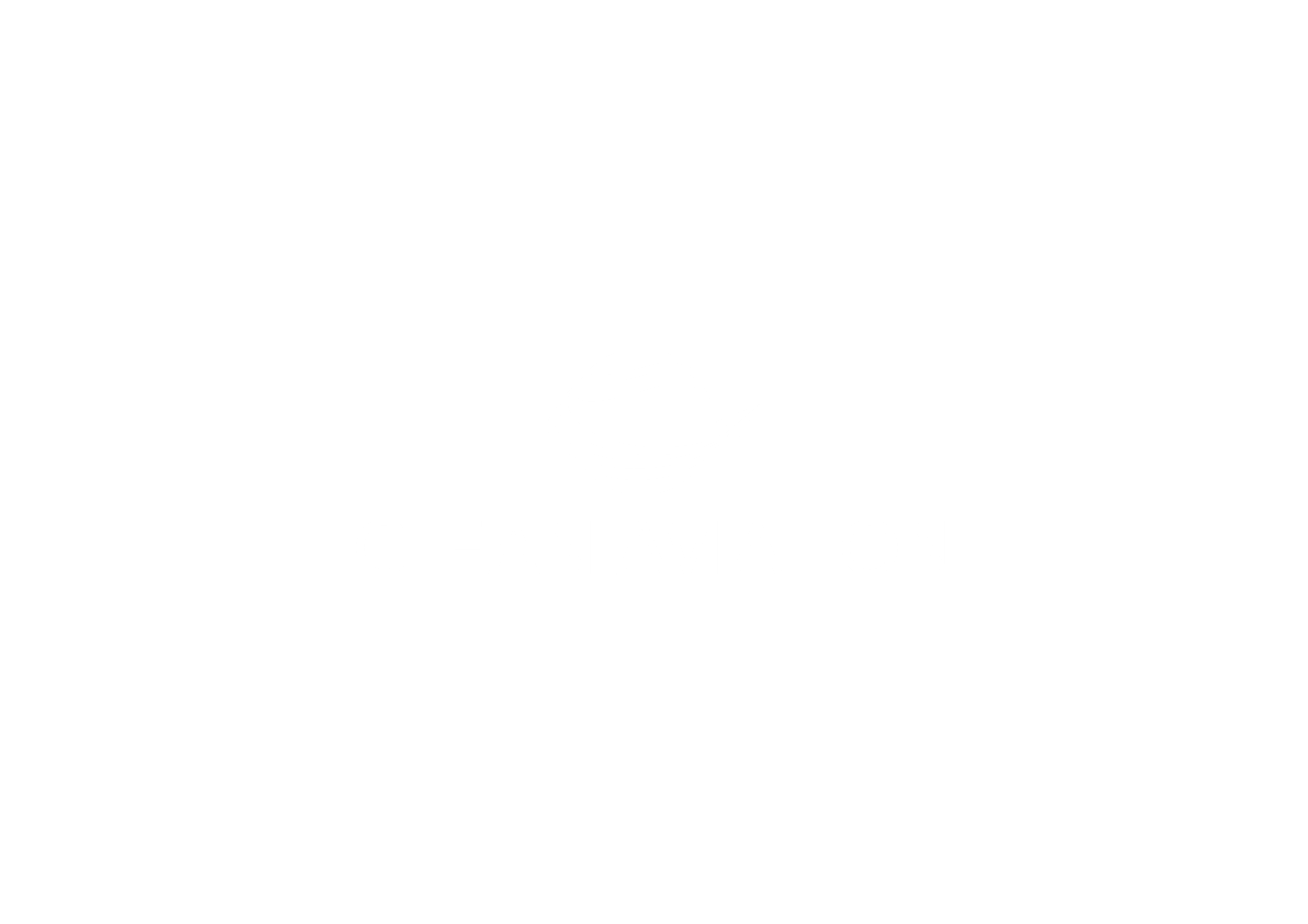 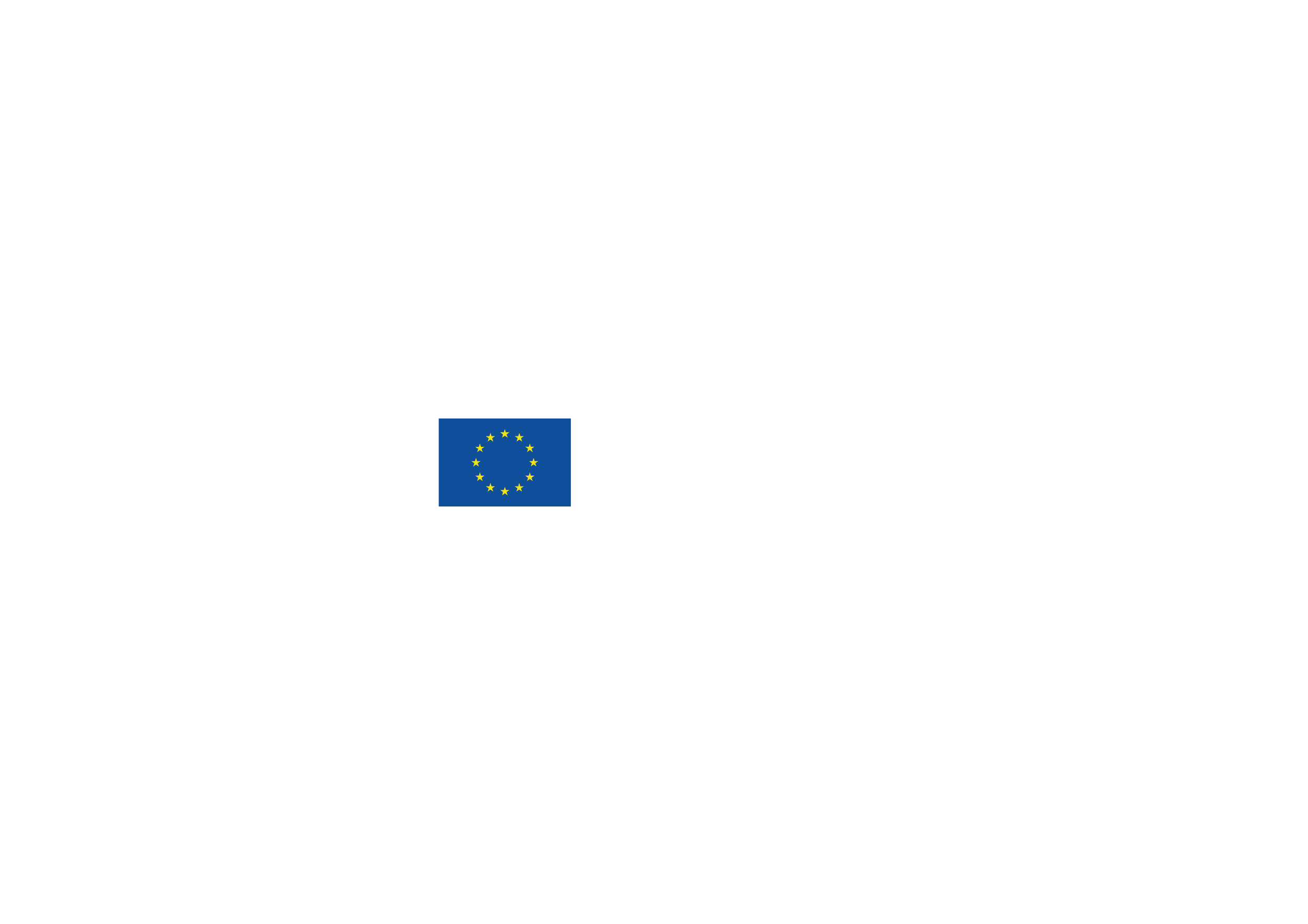 TITLE
PITCH MATERIALS 2025
INTRO & PROBLEM STATEMENT
2. SOLUTION PROPOSED
3. EXPECTED IMPACT
4. MARKET OPPORTUNITY & SCALABILITY
5. EXECUTION & TIMELINE
6. CONCLUSION